The last time to turn in missing assignments is Friday, March 6 at 2:30
There will be a test on Chapter 21 and 22 on Monday, March 16.

The Chapter 21 Homework is due on Thursday, March 5th at 11:59 pm.

The Chapter 22 Homework is due on Sunday, March 15 at 11:59 pm.
0
Chapter 21
Hardy-Weinberg
The Hardy-Weinberg equation can be used to test whether a population is evolving
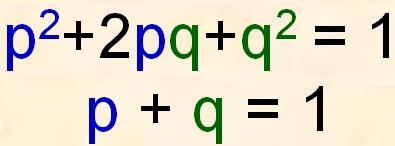 Population: a localized group of individuals capable of interbreeding and producing fertile offspring.
[Speaker Notes: p and q represent alleles.]
Rats in New York City
(One species, many populations)
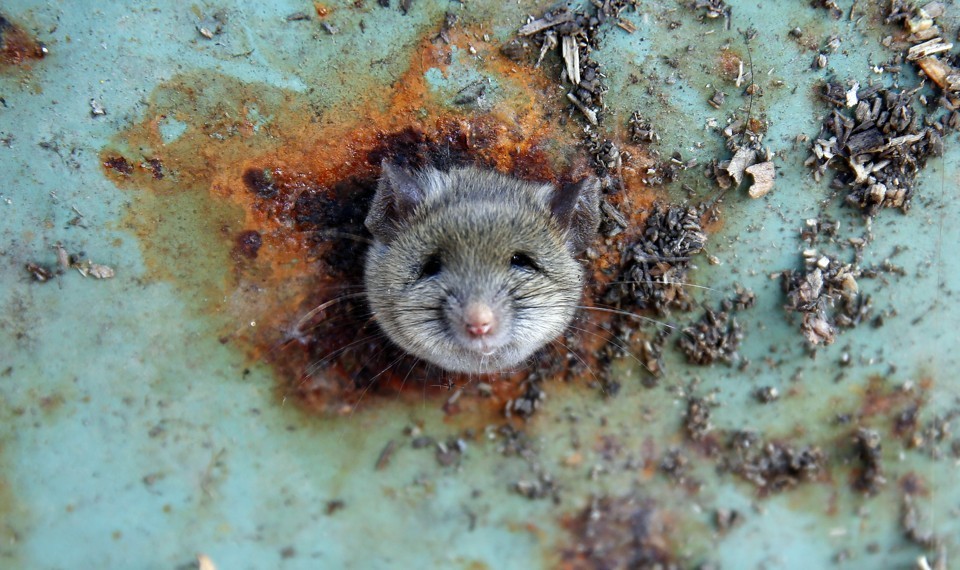 Populations of Rats in New York City
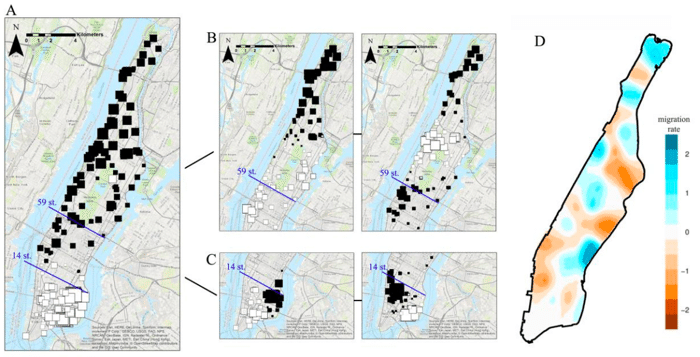 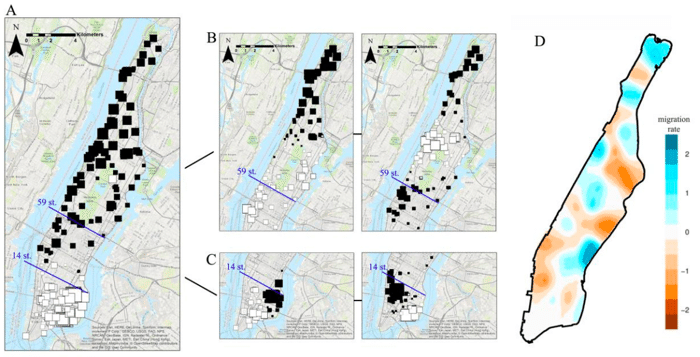 Left: a map showing two clusters of rats uptown (black, north of 59th Street) and downtown (white, south of 14 Street). Right: a map showing estimated migration rates of rats. (Combs et al. / Molecular Ecology)
[Speaker Notes: Manhattan has two genetically distinguishable groups of rats: the uptown rats and the downtown rats, separated by the geographic barrier that is midtown. It’s not that midtown is rat-free—such a notion is inconceivable—but the commercial district lacks the household trash (aka food) and backyards (aka shelter) that rats like. Since rats tend to move only a few blocks in their lifetimes, the uptown rats and downtown rats don’t mix much. Different neighborhoods have their own distinct rats. “If you gave us a rat, we could tell whether it came from the West Village or the East Village,” says Combs. “They’re actually unique little rat neighborhoods.” And the boundaries of rat neighborhoods can fit surprisingly well with human ones. (From the Atlantic:  New York City Has Genetically Distinct ‘Uptown’ and ‘Downtown’ Rats  Sarah Zhang Nov 29, 2017.)  (You don’t need to remember the details on rat populations.)]
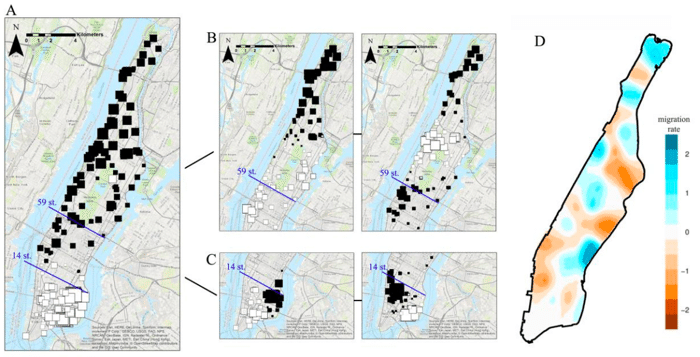 A gene pool consists of all the alleles for all loci in a population.
Estimated migration rates of rats. (Combs et al. / Molecular Ecology)
[Speaker Notes: An allele for a particular locus is fixed if all individuals in a population are homozygous for the same allele.]
Calculate the allele frequency in a population. 

For example, consider a population of wildflowers that is incompletely dominant for color
2 red flowers (CRCR)
1 pink flower (CRCW)
3 white flowers (CWCW) 


Figure out the number of copies of each allele
CR  
CW 
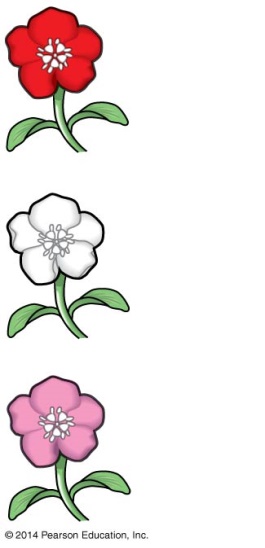 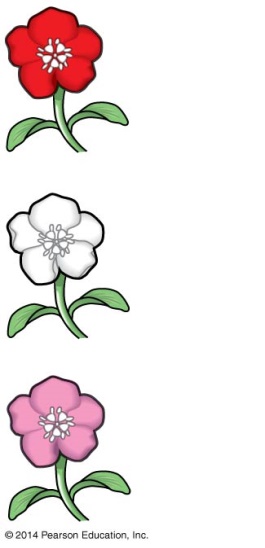 CRCR
CRCR
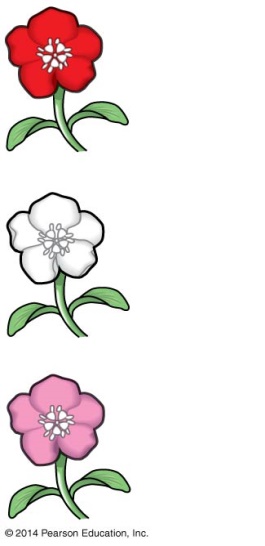 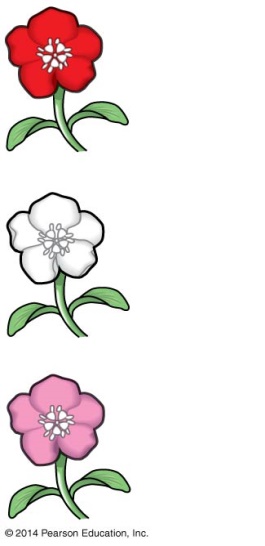 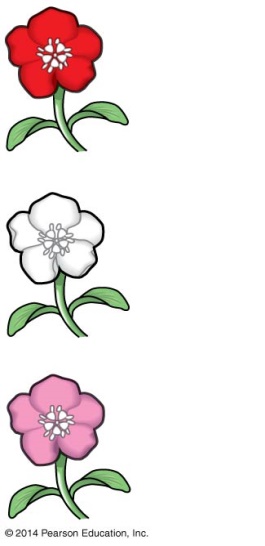 CWCW
CWCW
CWCW
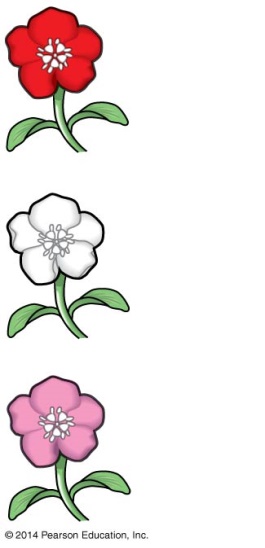 CRCW
6
5
Total # of individuals =
7
12
Total # of alleles =
[Speaker Notes: For diploid organisms, the total number of alleles at a locus is the total number of individuals times 2. The total number of dominant alleles at a locus is 2 alleles for each homozygous dominant individual plus 1 allele for each heterozygous individual; the same logic applies for recessive alleles.
By convention, if there are 2 alleles at a locus, p and q are used to represent their frequencies.
The frequency of all alleles in a population will add up to 1. (For example, p  q  1)]
p + q = 1
To calculate the frequency of each allele
p  freq CR  total # of p alleles/ total # of alleles
p  freq CR 5/12= 0.42 (42%)
q  1  p  0.58 (58%)
The sum of alleles is always 1
0.42  0.58  1
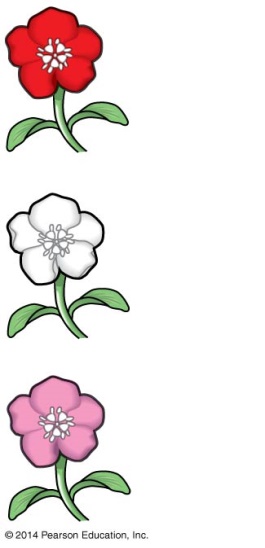 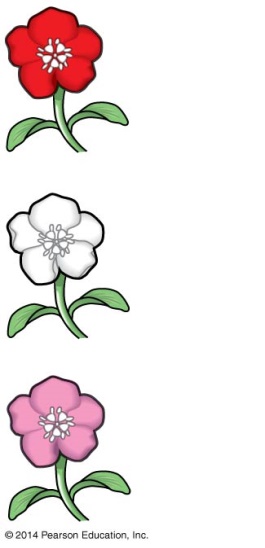 CRCR
CRCR
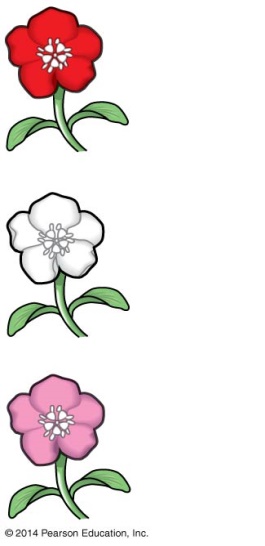 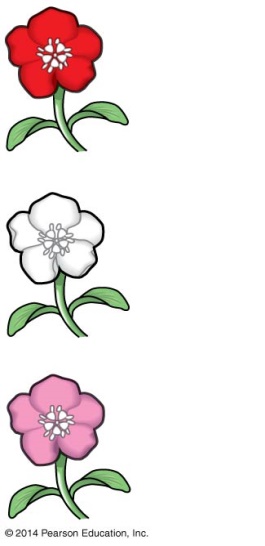 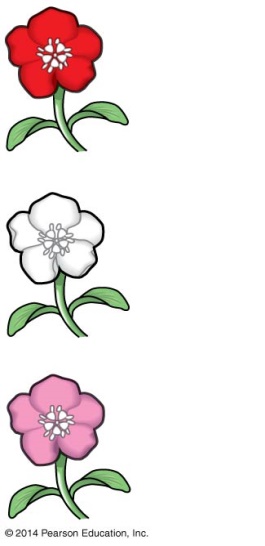 CWCW
CWCW
CWCW
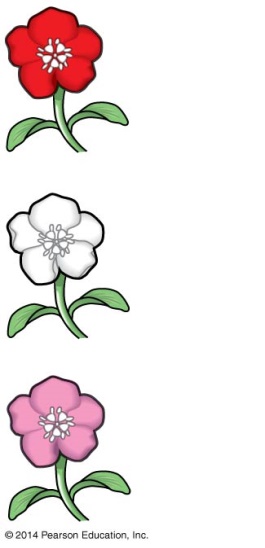 CRCW
Calculate the allele frequency in a population. 

For example, consider a population of wildflowers that is incompletely dominant for color
320 red flowers (CRCR)
160 pink flowers (CRCW)
20 white flowers (CWCW) 
Calculate the number of copies of each allele
CR  
CW 
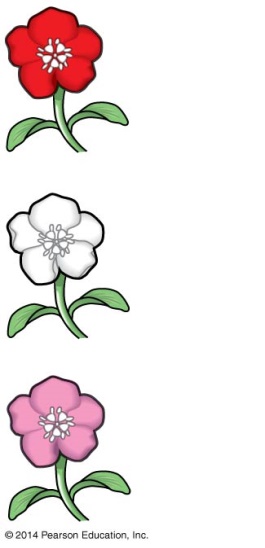 CRCR
500
Total # of individuals =
CWCW
Total # of alleles =
1000
(320  2)  160  800
CRCW
(20  2)  160  200
[Speaker Notes: For diploid organisms, the total number of alleles at a locus is the total number of individuals times 2. The total number of dominant alleles at a locus is 2 alleles for each homozygous dominant individual plus 1 allele for each heterozygous individual; the same logic applies for recessive alleles.
By convention, if there are 2 alleles at a locus, p and q are used to represent their frequencies.
The frequency of all alleles in a population will add up to 1. (For example, p  q  1)]
To calculate the frequency of each allele
p  freq CR  800 / 1,000  0.8 (80%)
q  1  p  0.2 (20%)
The sum of alleles is always 1
0.8  0.2  1
p + q = 1
The Hardy-Weinberg Principle
The Hardy-Weinberg principle describes a population that is not evolving.
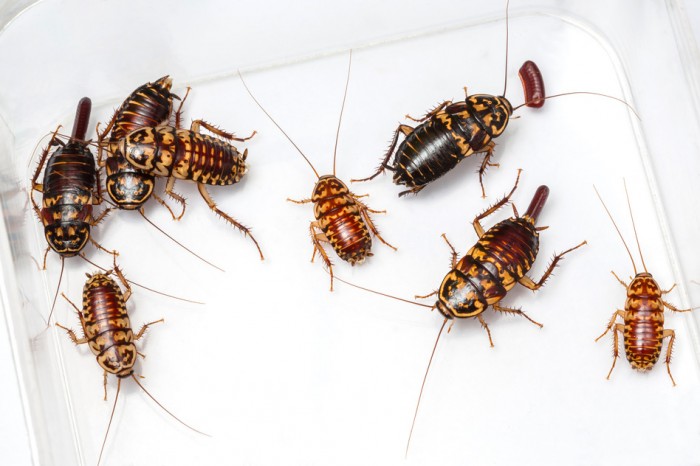 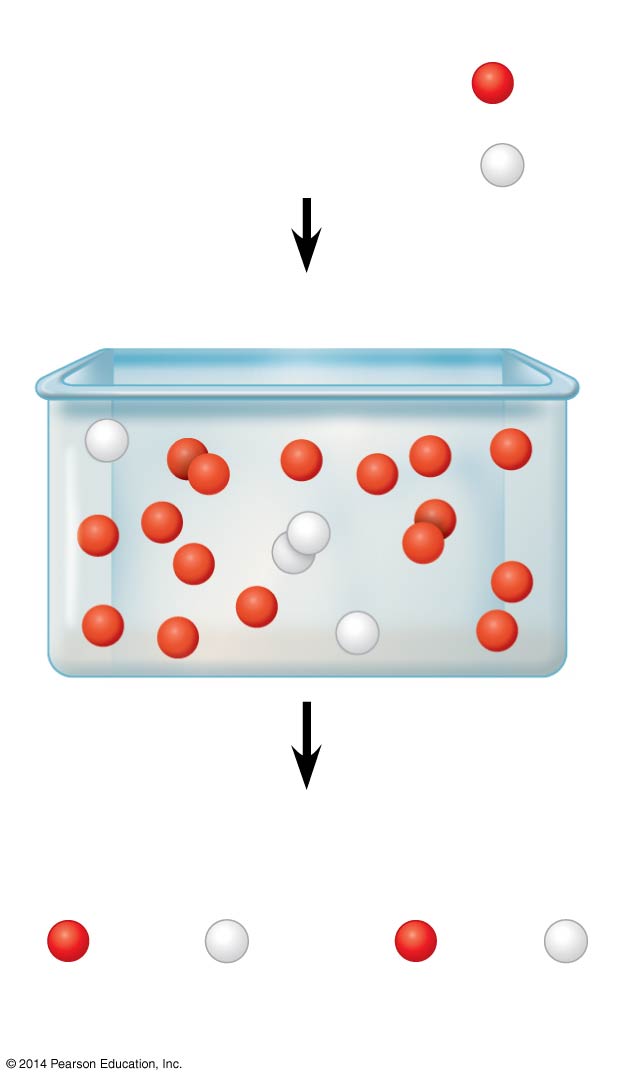 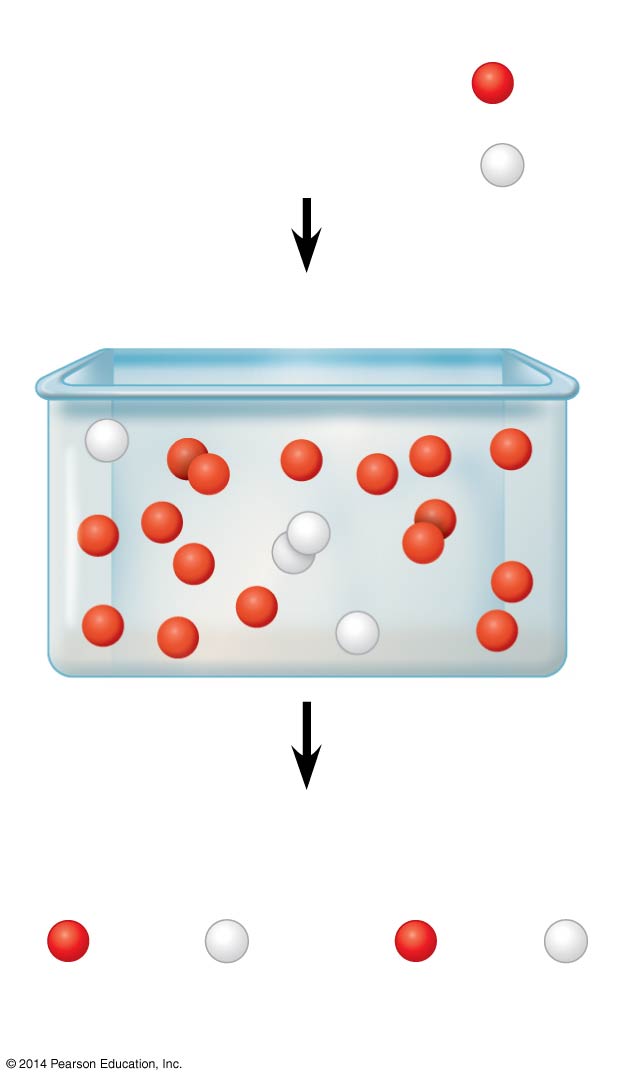 Frequencies of alleles
Frequencies of alleles
The Hardy-Weinberg principle states that in a given population where gametes contribute to the next generation randomly, allele frequencies will not change.
p = frequency of CR allele
p = frequency of CR allele
= 0.8
= 0.8
= 0.2
= 0.2
q = frequency of CW allele
q = frequency of CW allele
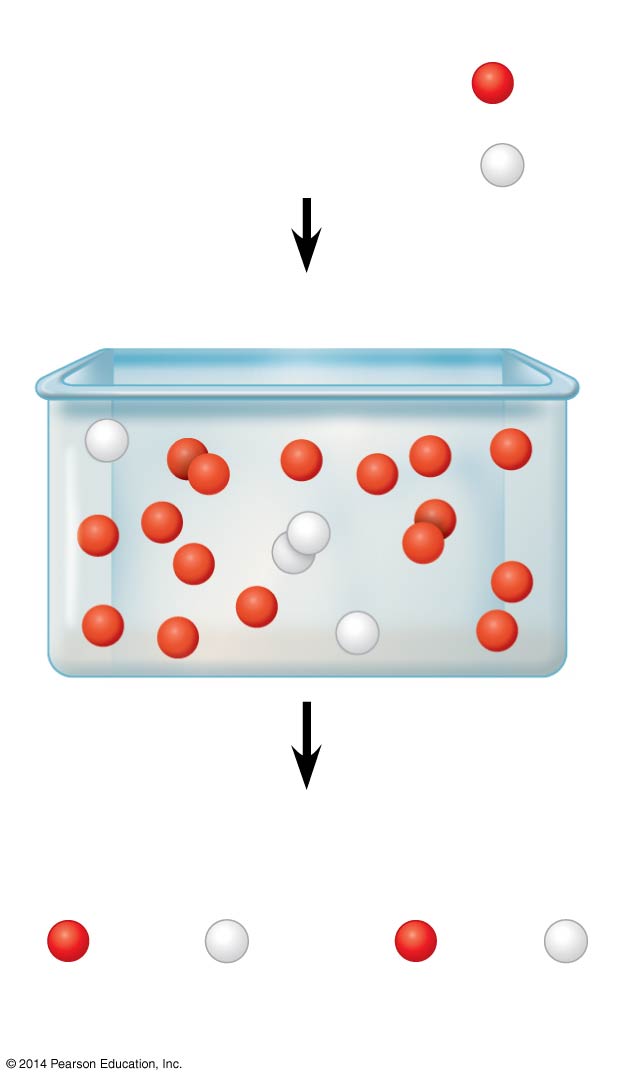 Alleles in the population
Alleles in the population
Gametes produced
Each egg:
Each sperm:
80%
chance
20%
chance
20%
chance
80%
chance
[Speaker Notes: Mendelian inheritance preserves genetic variation in a population.]
The frequency of genotypes can be calculated
CRCR  p2  (0.8)2  0.64
CRCW  2pq  2(0.8)(0.2)  0.32
CWCW  q2  (0.2)2  0.04
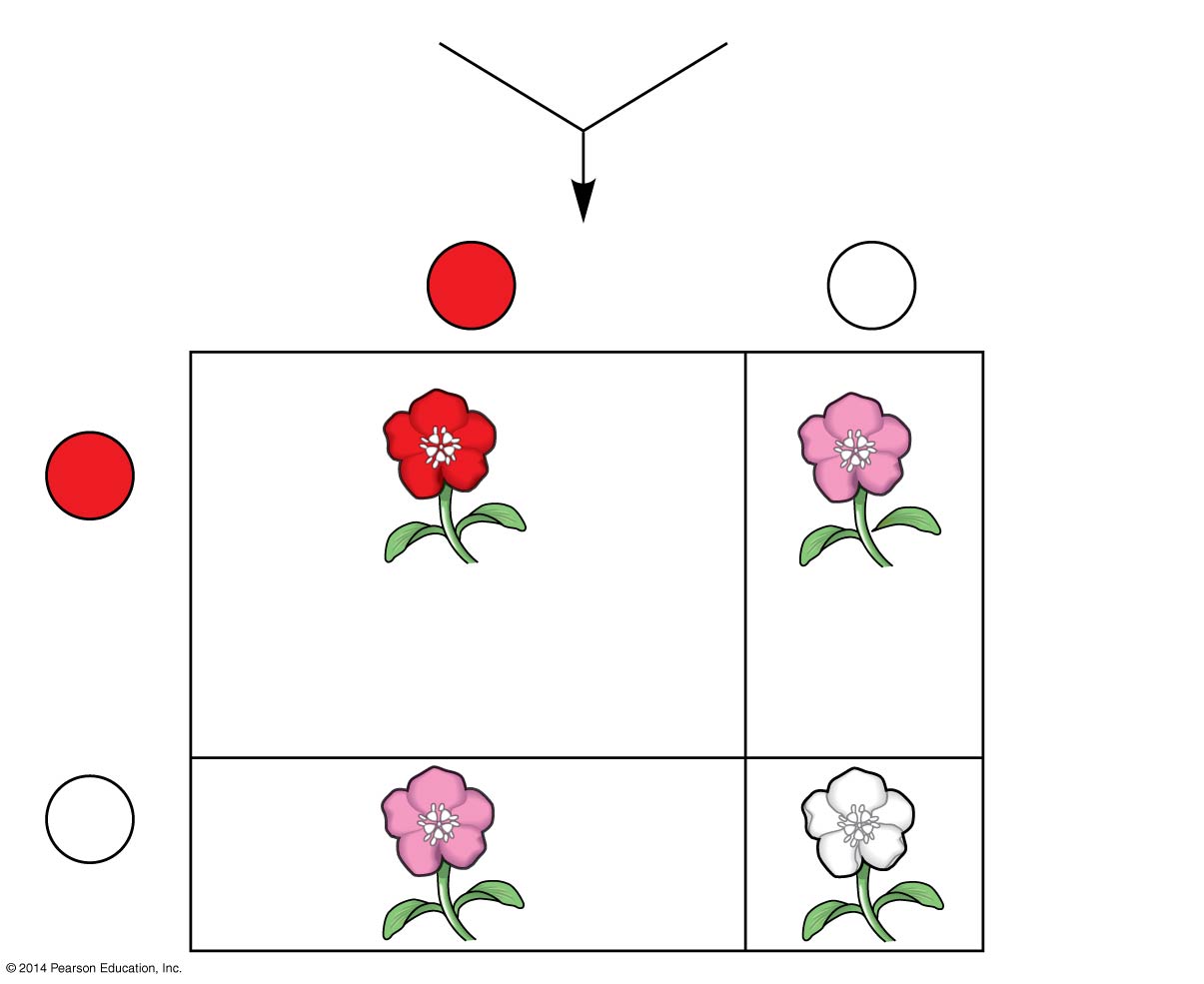 Sperm
CW
CR
p  0.8
q  0.2
CR
p  0.8
0.64 (p2)
CRCR
0.16 (pq)
CRCW
Eggs
CW
0.04 (q2)
CWCW
0.16 (qp)
CRCW
q  0.2
[Speaker Notes: If p and q represent the relative frequencies of the only two possible alleles in a population at a particular locus, then p2  2pq  q2  1 where p2 and q2 represent the frequencies of the homozygous genotypes and 2pq represents the frequency of the heterozygous genotype]
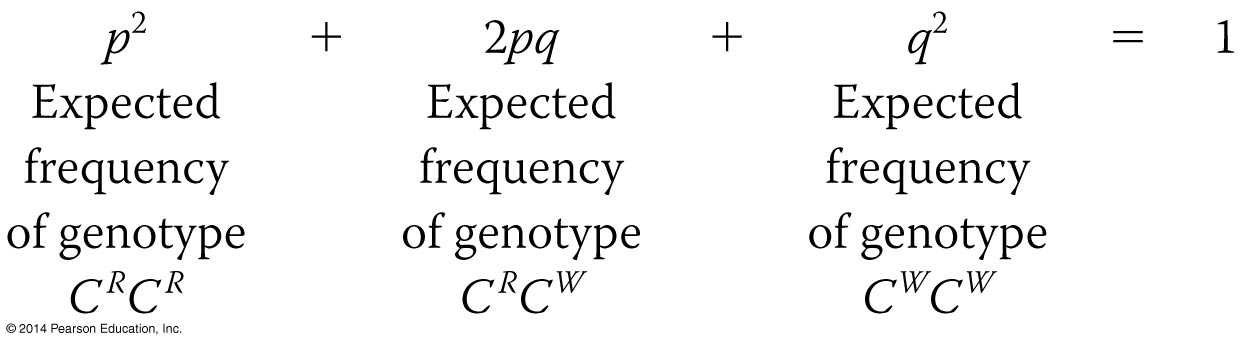 The frequency of genotypes can be calculated
CRCR  p2  (0.8)2  0.64
CRCW  2pq  2(0.8)(0.2)  0.32
CWCW  q2  (0.2)2  0.04
Conditions for Hardy-Weinberg Equilibrium
The Hardy-Weinberg theorem describes a hypothetical population that is not evolving.

In real populations, allele and genotype frequencies do change over time.
The five conditions for nonevolving populations are rarely met in nature

No mutations
Random mating 
No natural selection 
Extremely large population size
No gene flow
[Speaker Notes: If a population does not meet the criteria of the Hardy-Weinberg principle, it can be concluded that the population is evolving.]
Natural populations can evolve at some loci while being in Hardy-Weinberg equilibrium at other loci.

Some populations evolve slowly enough that evolution cannot be detected